Experiential Learning Sharing Session:
Achievements in 2021/22
Dr. Theodore Lee
8 December 2022
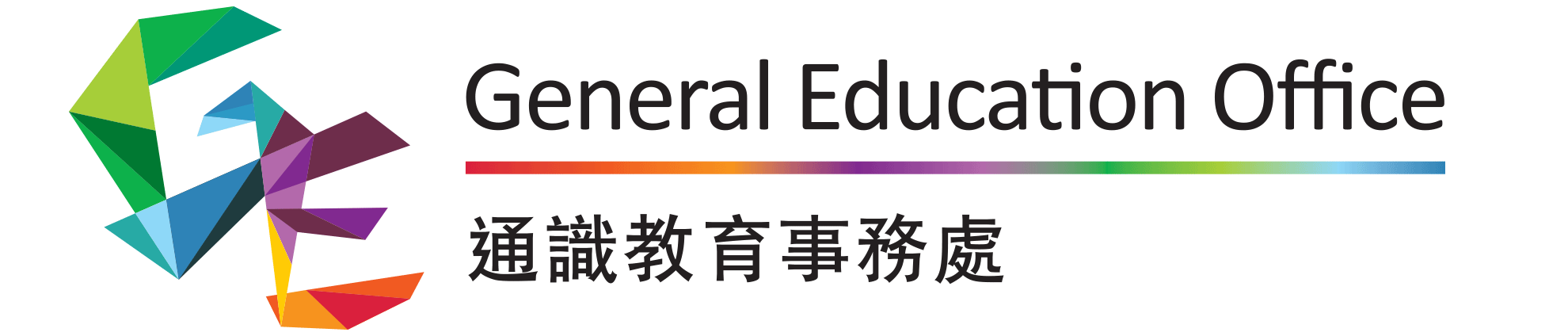 Today’s flow
2
Observations on the alternative arrangements for EL under the pandemic
3
What is alternative arrangement?
4
Sharing from our stakeholders
EL under the pandemic
Mr. Cheng 鄭文匯老師(External partner of GEM1039 Drama as a Creative Teaching Strategy in the Language Classroom; Teacher of HKMLC Ming Tao Primary School)
5
6
Source of data
7
Grade distributions
Commencement of 
online lessons
Grade distributions of CSLCs and ELCs showed that students’ performance remained consistent.
 Students’ learning was not hindered by the pandemic and the alternative arrangements as both students and lecturers had adapted to the online/ alternative mode.
8
SET scores
Commencement of 
online lessons
Commencement of 
online lessons
SET overall mean scores of CSLCs and ELCs fluctuated in the 5 semesters of online lessons but were all above 3
No significant differences in the SET overall mean score throughout 2019/20 to 2021/22 for both CSLCs and ELCs
Mean SET improved in 2021/22 compared to the previous year 
 Students were adequately satisfied with the course content provided by the EL course lecturers under the alternative arrangements
Asking lecturers for strategies to boost SET response rate  Improvement in response rate in S1 & S2, 2021/22
9
1. Partner organizations not available for collaboration/ f2f activities / Students having difficulties finding partner organizations on their own
Challenges in 2021/22
2. Confusion in assessment/ activity arrangements
3. Insufficient time for planning/ implementing activities
4. Lacking engagement/ interaction with classmates/ activity targets
10
11
12
13
14
Way forward
GEO
Continue to update “Guidelines on sustaining Experiential Learning (EL) course quality under uncertain situations” & EL handbook 
 provide guidelines for enhancement of course quality in the EL domain
15
For more good practices for EL under alternative arrangements, please visit GEO homepage
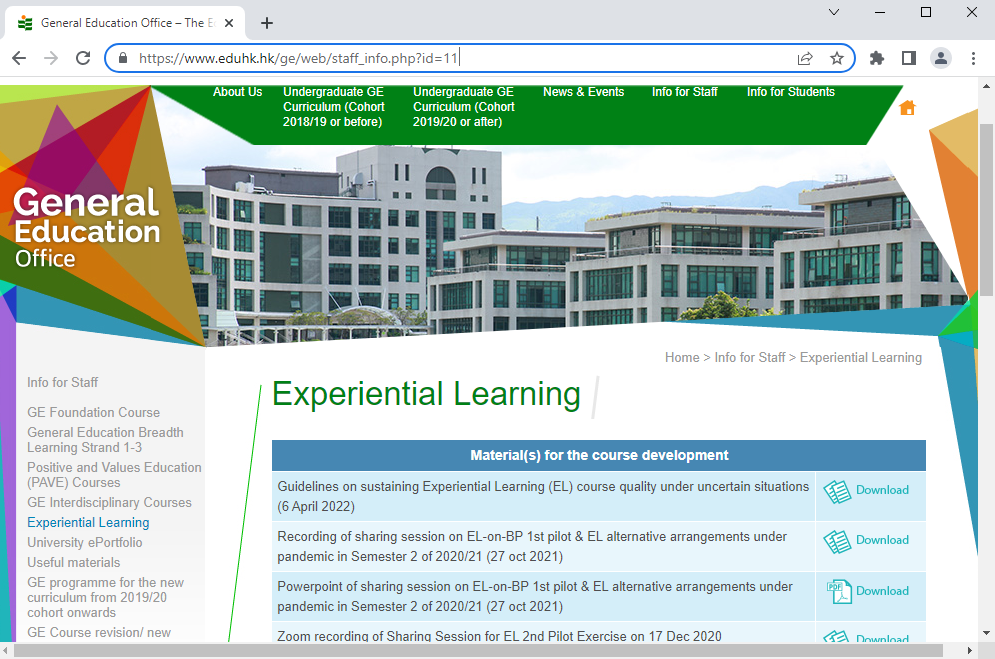 16
2nd EL-ON-BP pilot exercise (under pandemic)
17
What courses were included in the 2nd EL-on-BP pilot exercise
18
Categories of EL-on-BP
19
Source of data
20
Grade distributions of GEL1008
Due to the early summer holiday, some BP schools declined the activity proposals submitted by students.
Comparison between 2021/22 and 2020/21:
Less BP students attained “Grade B- or above” (100.00%  80.00%).
More non-BP students attained “Grade B- or above” (97.22%  100.00%).
Students attaining “Grade F” dropped from 2.78% to 0.00% in 2021/22.
 In general, the performance of BP and non-BP students in GEL1008 was satisfactory in 2021/22.
21
SET
Indicated positive feedback and acceptance towards teaching quality provided by the course lecturer.
22
Questionnaire1. Achievement of students in fulfilling GELOs (GEL1008 pilot course)
Ample verbal communication through the online mode of T&L (e.g. online meetings/consultations) & more opportunities for observation through the online mode of T&L  GELO 4 & 6
The rationale of Experiential Learning:- Learning through “concrete experience” rather than acquiring “academic knowledge”
23
Questionnaire2. Achievement of students in fulfilling GILOs (GEL1008 pilot course)
24
Questionnaire2. Achievement of students in fulfilling GILOs (GEL1008 pilot course)GILO 1 Problem Solving Skills & GILO 3 Creative Thinking Skills
Average scores of GILO 1 & 3 in the two rounds of the pilot were above 4 students generally recognized the enhancement of problem-solving skills and creative thinking skills
Further enhancement of GILO 1 & 3 in pilot 2 in comparison with pilot 1 (4.10  4.24)more chance to apply & enhance both skills through organizing online EL activities during the pandemic.
25
Questionnaire2. Practical aspects and issues arising from course delivery (GEL1008 pilot course)
An overall increasing trend on students’ positive views
26
Questionnaire3. Feasibility and achievability of the key features (GEL1008 pilot course)
A relatively higher score in item 6 in pilot 2 indicated that students might have adapted in planning and implementing experiential/ service learning in an online setting.
The fifth wave of COVID-19 and its impact (i.e. the early summer holiday) had inevitably limited students’ exposure and opportunities to engage in EL activities.
27
Lecturer focus group interview
28
Student focus group interview
29
Limitations
30
Way forward (EL-on-BP)
Briefing sessions hosted for familiarizing students with the scheme- before the registration period of EL-on-BP- before the commencement of the FE&EL semester
Proactive communication with EL course lecturers - reminders before engaging in EL-on-BP- setting pre-requisites, if necessary, for maximizing the effectiveness of L&T- consolidation of student enrollment list for early lesson preparation
31
Sharing from our stakeholders
EL-on-BP pilot exercise
Mr. Wong Wai Hung (Course instructor of GEL1008 Organisation of Life Wide Learning Activities)
32
Students’ preference on CSLC/ELC modalities and elements
33
Students’ preference on CSLC/ELC modalities and elements
34
35
Most preferred ELC modality:  Site visits
Most preferred CSLC service element:  Internship/service to an agency
Most preferred partner organization:  Schools
36
Latest development
37
Latest development (2022/23)
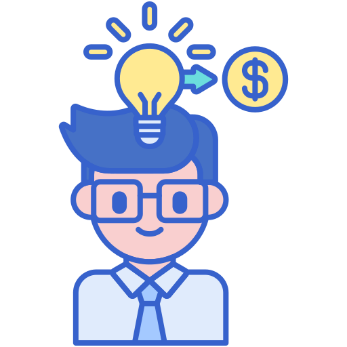 38
ELC on E&I- A new compulsory experiential learning course (ELC) on “Entrepreneurship and Innovation (E&I)” - A gradual phase-in approach would be adopted for course development, piloting and review before full implementation.There will be two versions of the E&I course:
3-cp course with2 cps equivalent for E&I and1 cp equivalent for National Security Education (NSE)
UGC Senior Year (SY) new programmes
UGC SY existing/ revamped programmes
3-cp E&I course 

UGC new 4-Year programmes
UGC existing/ revamped 4-Year programmes
39
Remarks on ELCs on E&I
40
41
Latest development (2022/23)
GEL1011 Study Tour Abroad: Conflict and Peace in Central Europe (IE)
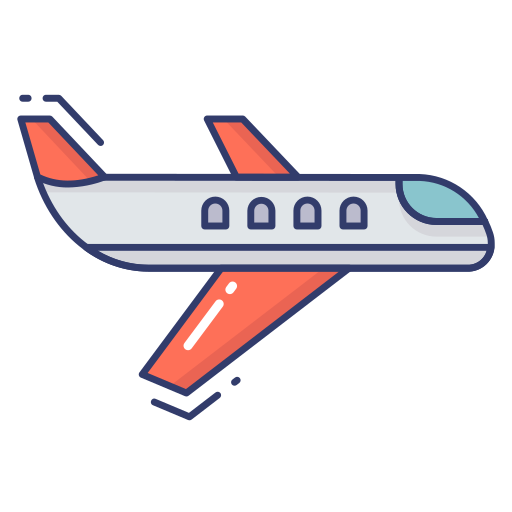 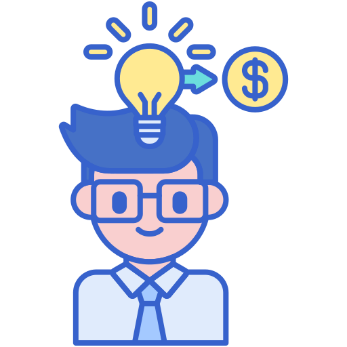 42
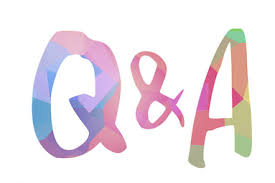 43
The End
Thank You!
44